Currywurstbude aufm Stadtfest
89263 Jesreel
Telefon: 072819637282
…
Es bediente sie Ronja.
---------------------------------
Currywurst	     	3,50€
  Currywurst	     	3,50€
  Coca Cola		2,00€
  Coca Cola light	2,00€
---------
Kaufsumme:		

EC Karte
11,00€
---------
11,00€
MWST%	Netto + MWST = Brutto
MwSt 7%	10,21     0,79        11,00.
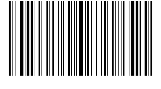 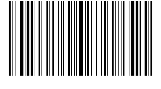 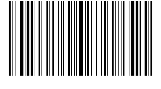 03738292639850823092830
---------------------------------
Datum: 03.April 2045	13:30 Uhr
Steuernummer: 645/5679/8897
BITTE BELEG AUBEWAHREN!